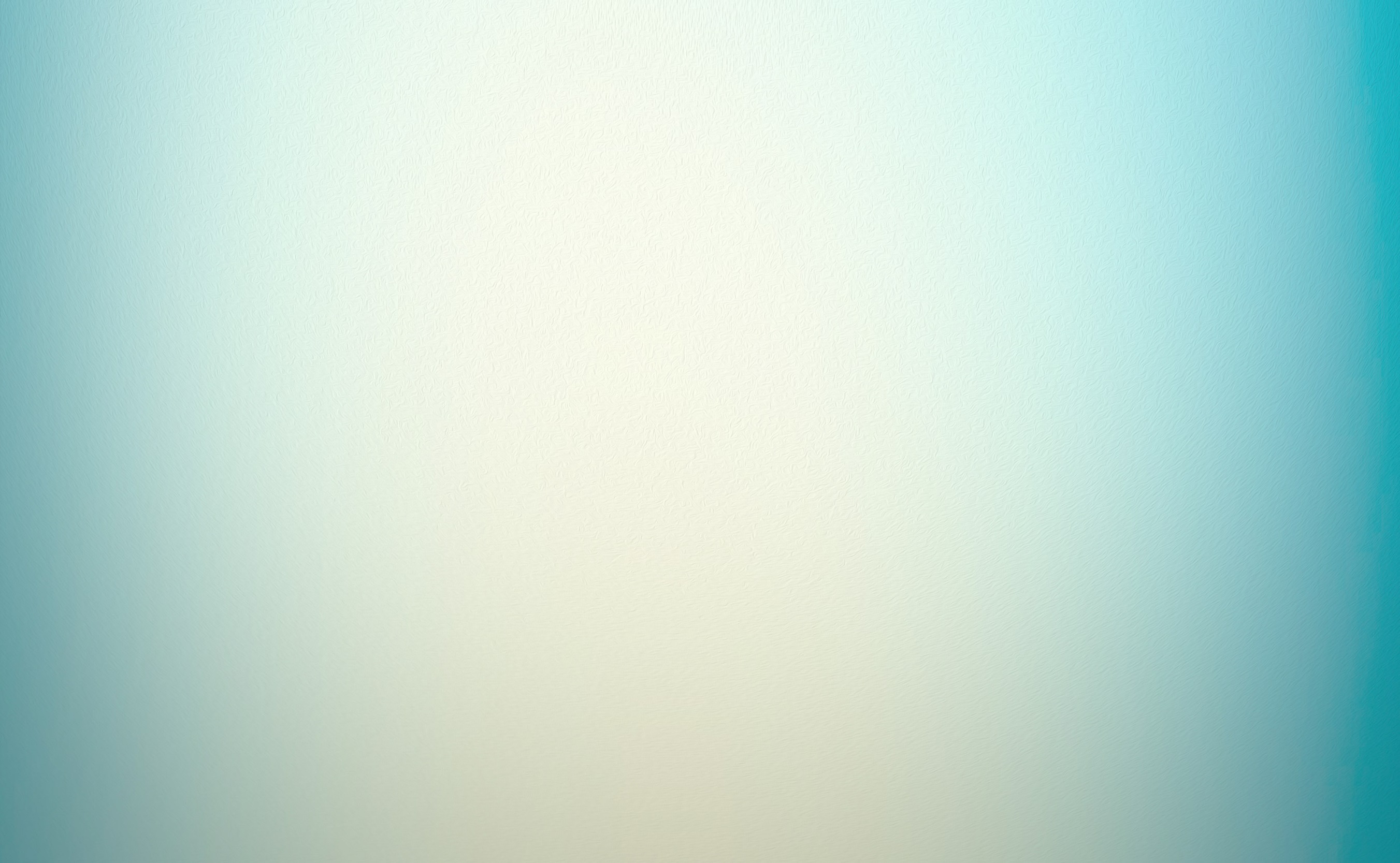 48º Congresso Nacional da Assemae

Ampliação e acesso a financiamentos

Laura Bedeschi – BNDES

Maio/2018
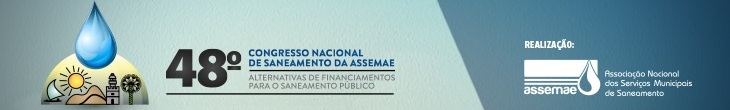 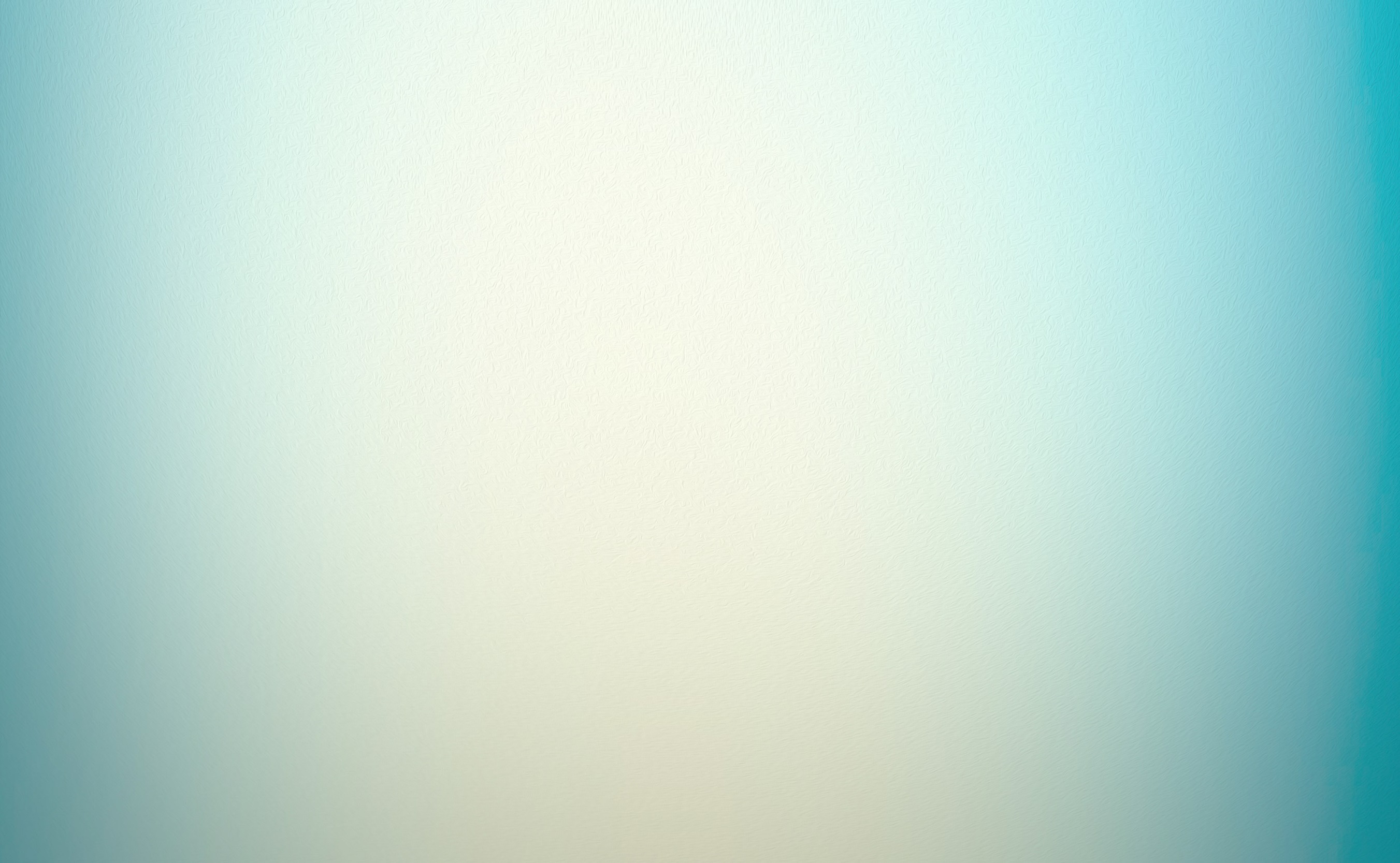 Por que investir em saneamento?
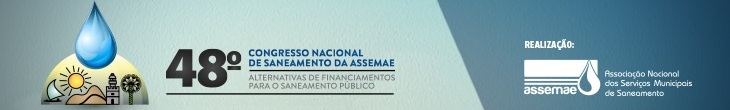 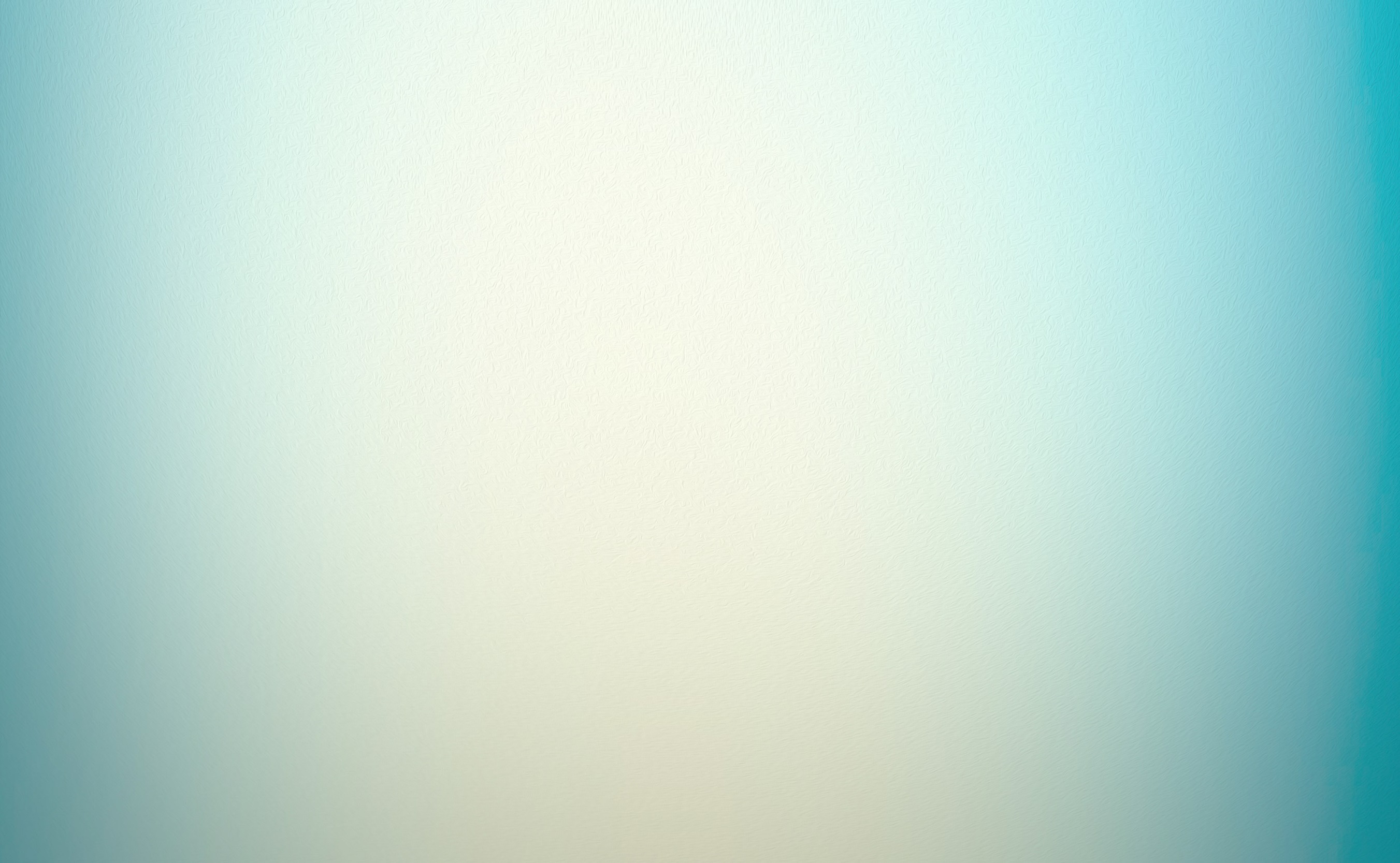 Indicadores de acesso – Brasil
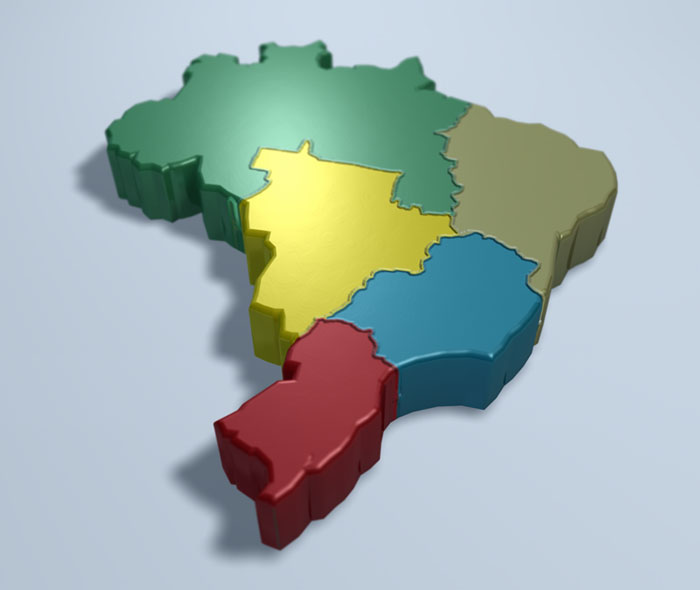 55,4%
89,7%
73,6%
91,2%
89,4%
83,3%
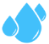 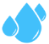 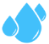 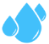 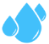 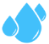 10,5%
51,5%
26,8%
78,6%
42,5%
51,9%
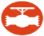 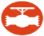 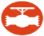 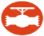 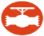 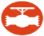 18,3%
52,6%
36,2%
48,8%
43,9%
52,6%
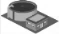 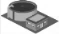 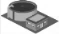 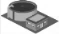 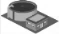 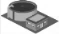 Brasil
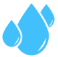 Água- Índice de atendimento %
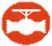 Esgoto – Índice de atendimento %
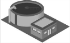 Esgoto – Índice de tratamento %
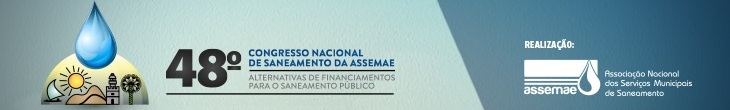 Fontes: PLANSAB e  SNIS 2016.
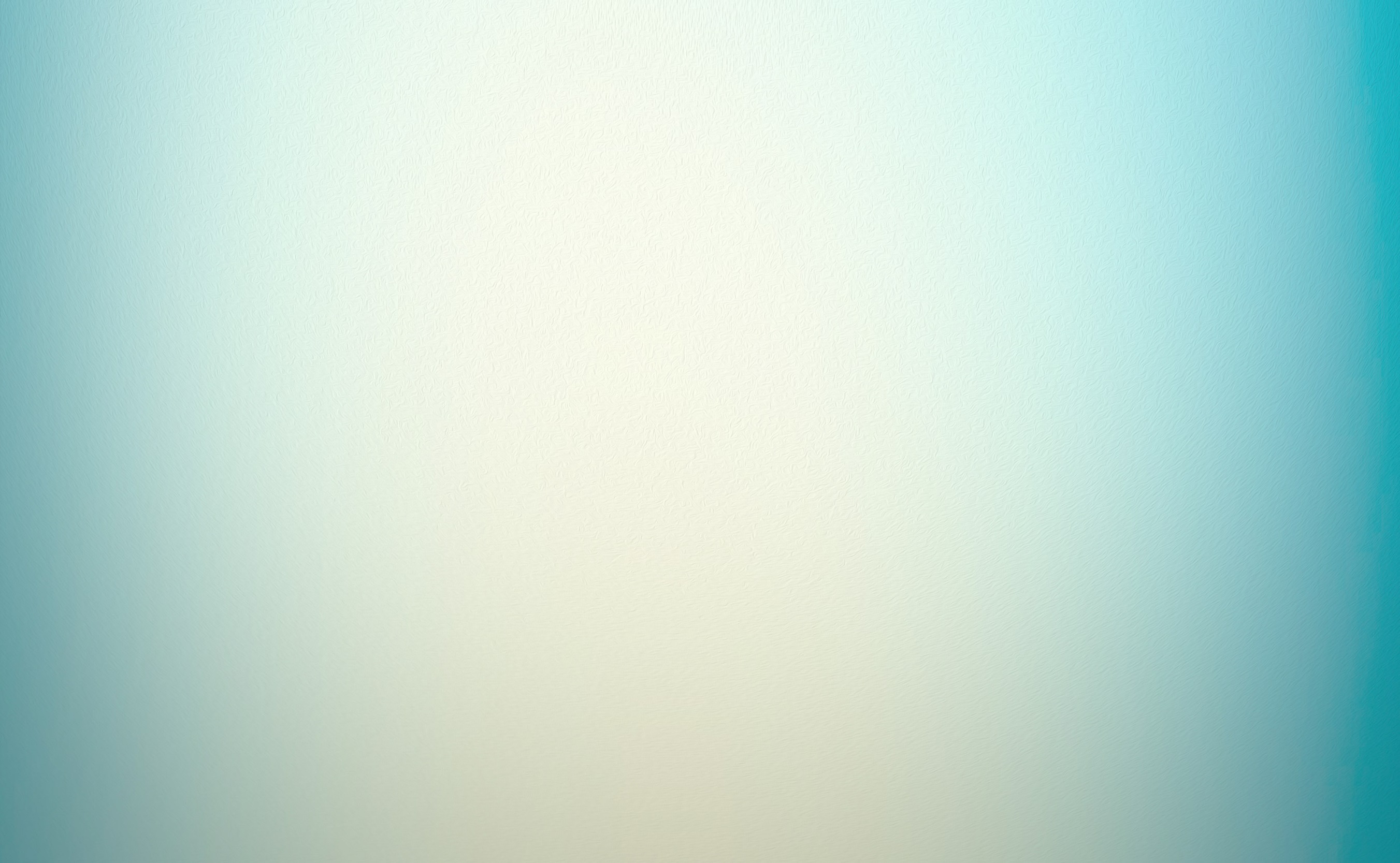 Investimentos – Brasil
Investimento anual necessário (PLANSAB): R$ 20,9 bilhões (valores 2016)
Fontes: PLANSAB e  SNIS, com atualização monetária feita pelo INCC.
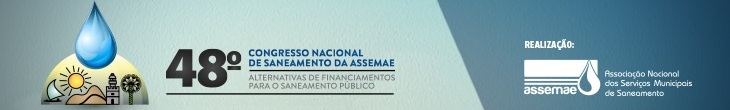 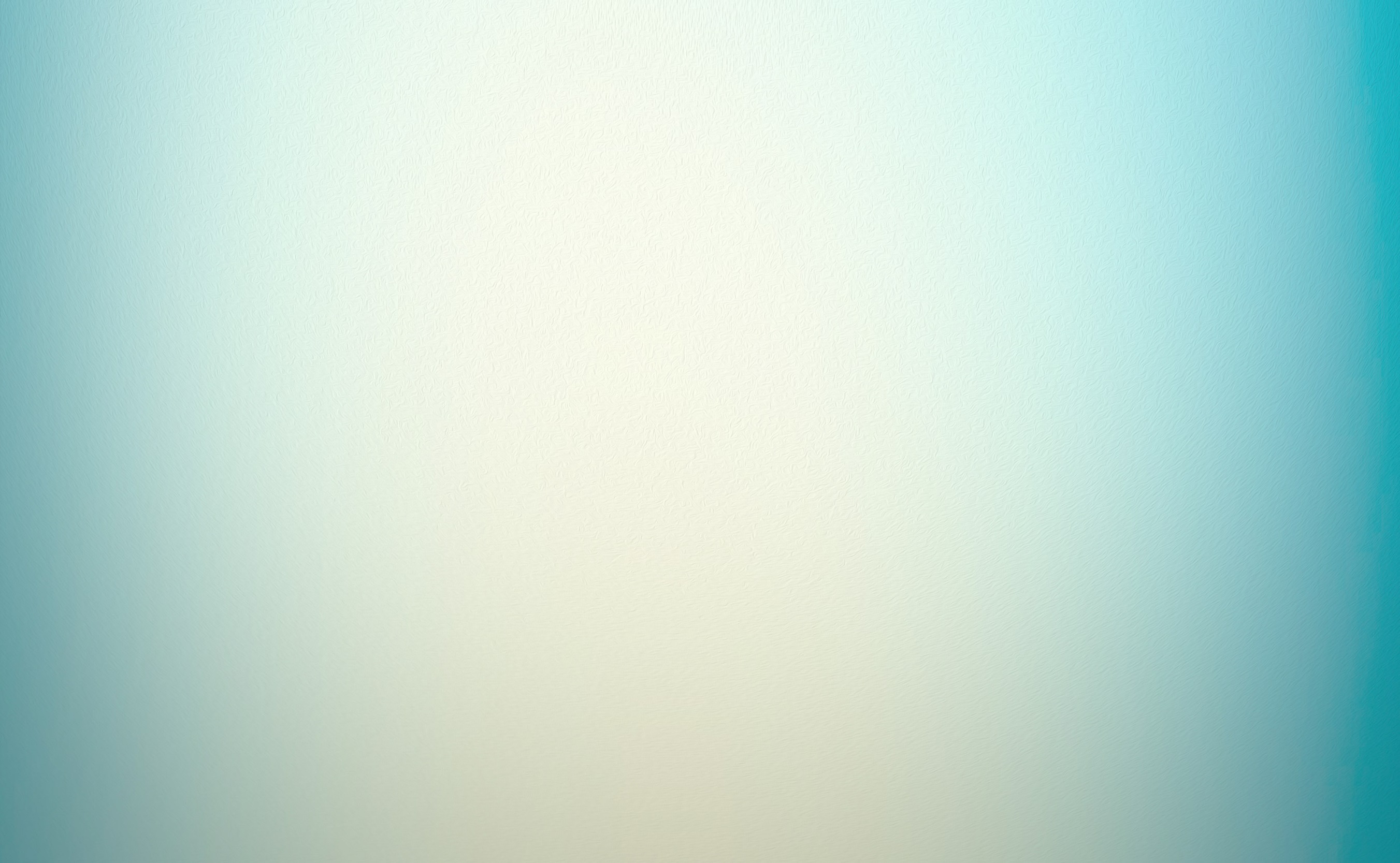 Prestadores municipais – Dados gerais
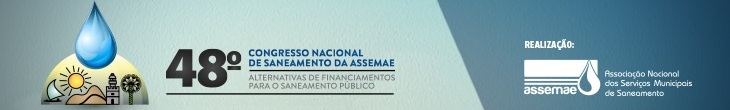 Fonte: SNIS.
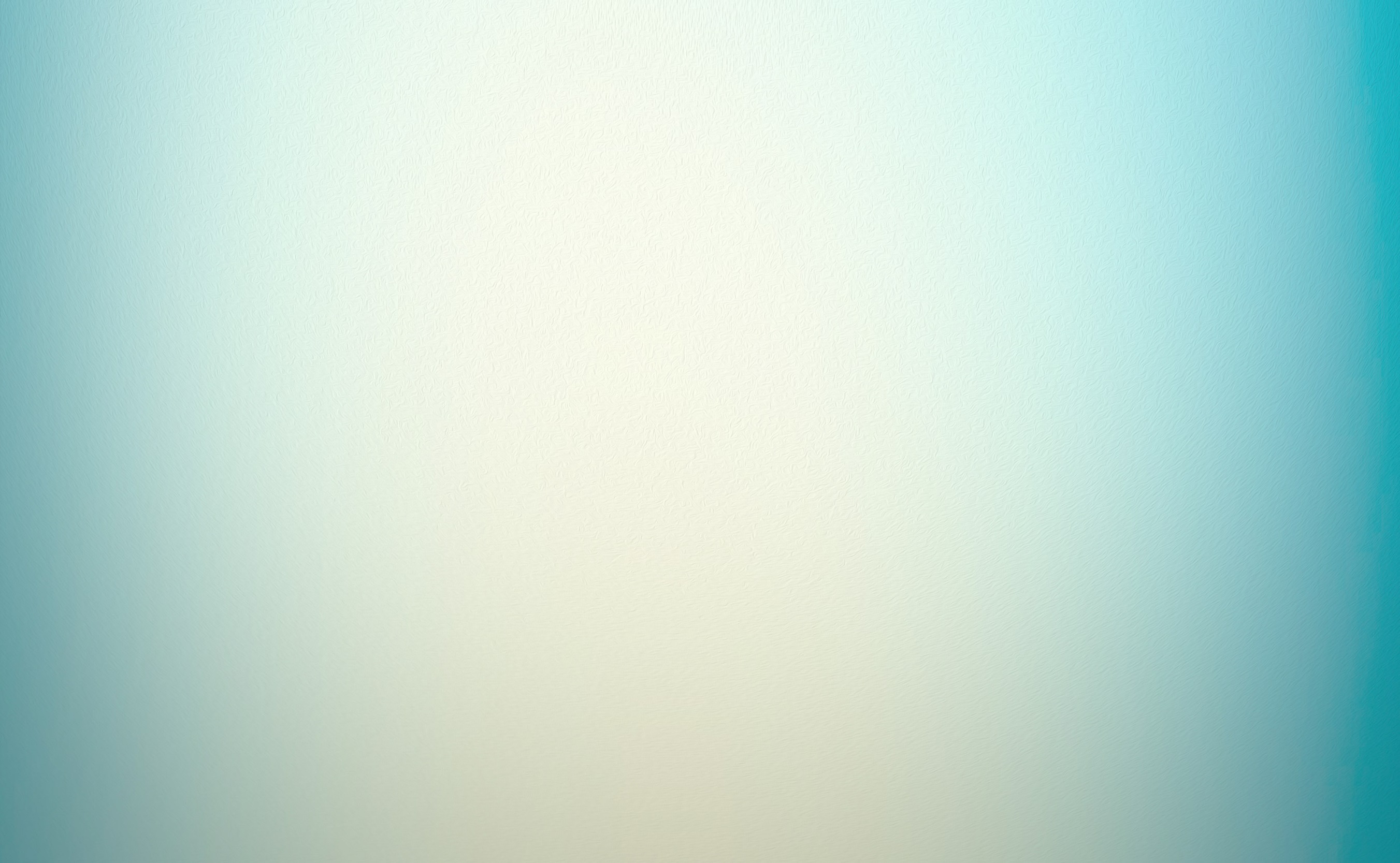 Prestadores municipais – Investimentos
1.722
1.666
1.569
1.347
1.346
1.293
1.219
1.137
985
765
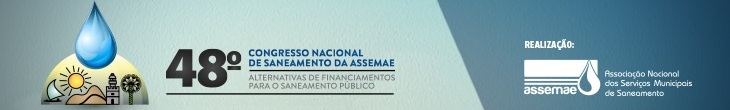 Fonte: SNIS.
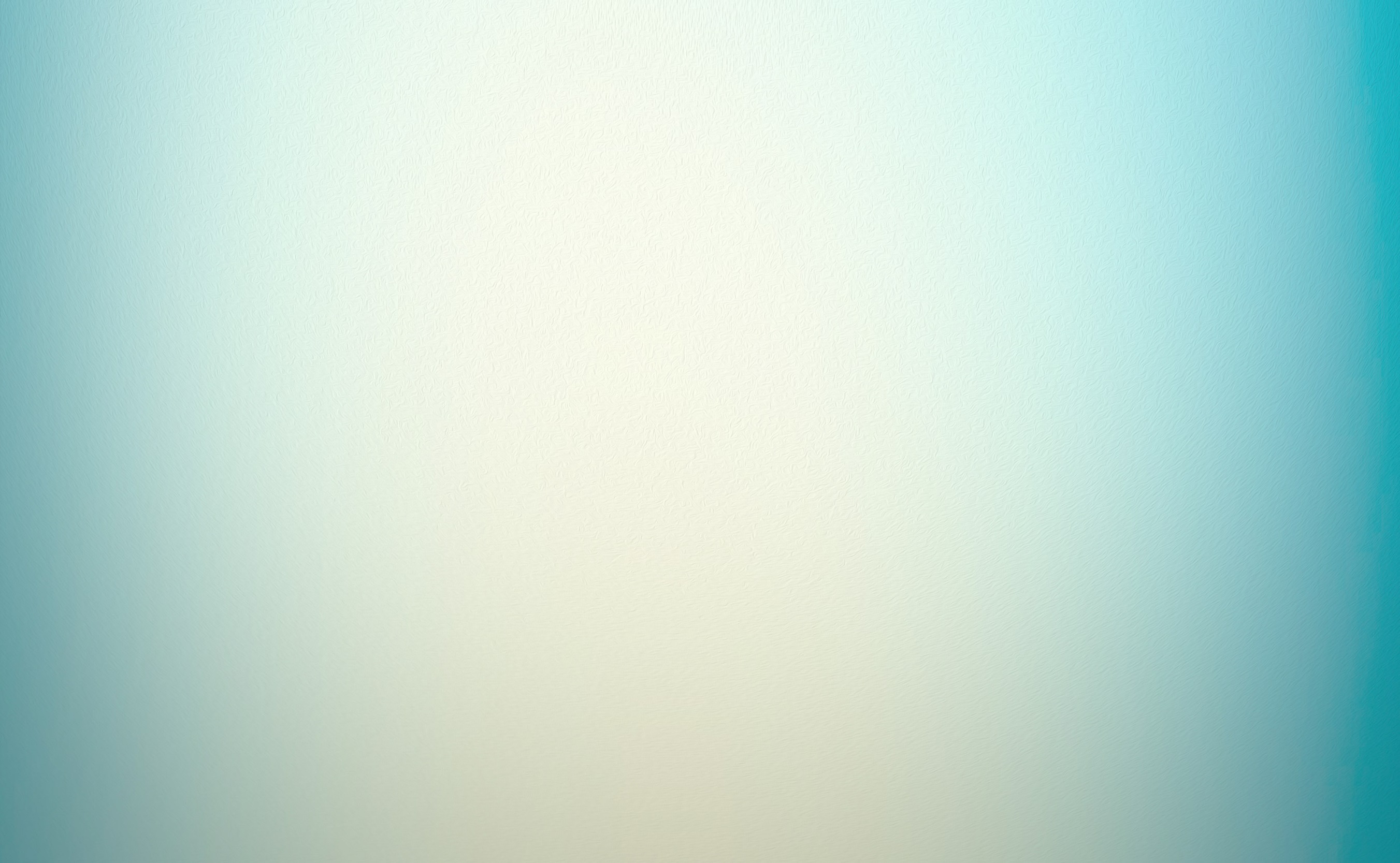 PPPs municipais de esgoto
Rio Claro (SP)
Concessionária: BRK Ambiental
Escopo:
Investimento comprometido: R$ 146 milhões
Início da PPP: 2007
Benefícios: Tratamento de esgoto aumentou de 10% para 68%.
Piracicaba (SP)
Concessionária: AEGEA
Escopo: Expansão e melhorias da rede e tratamento de esgoto
Investimento comprometido: R$ 333 milhões
Início da PPP: 2012 
Benefícios: Universalização da coleta e tratamento
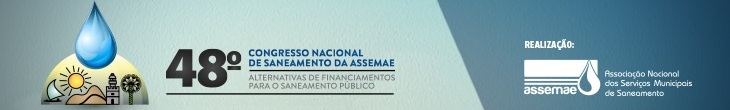 Fonte: SNIS 2016, Panorama da participação privada no saneamento  2018 (ABCON) e site das  empresas  BRK Ambiental  e  AEGEA.
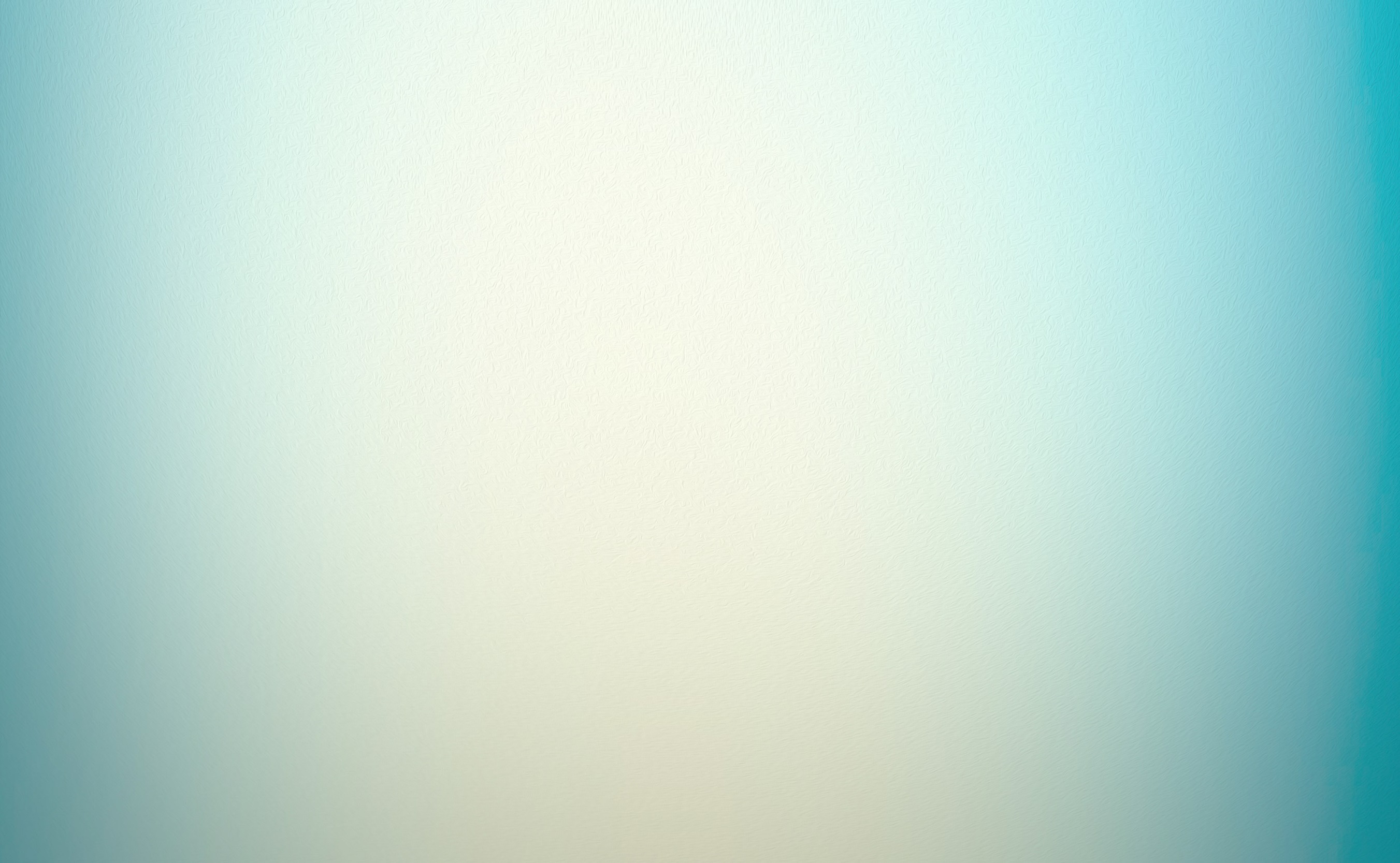 Como aumentar os investimentos e o acesso?
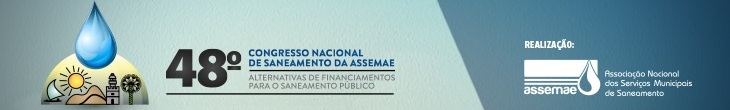 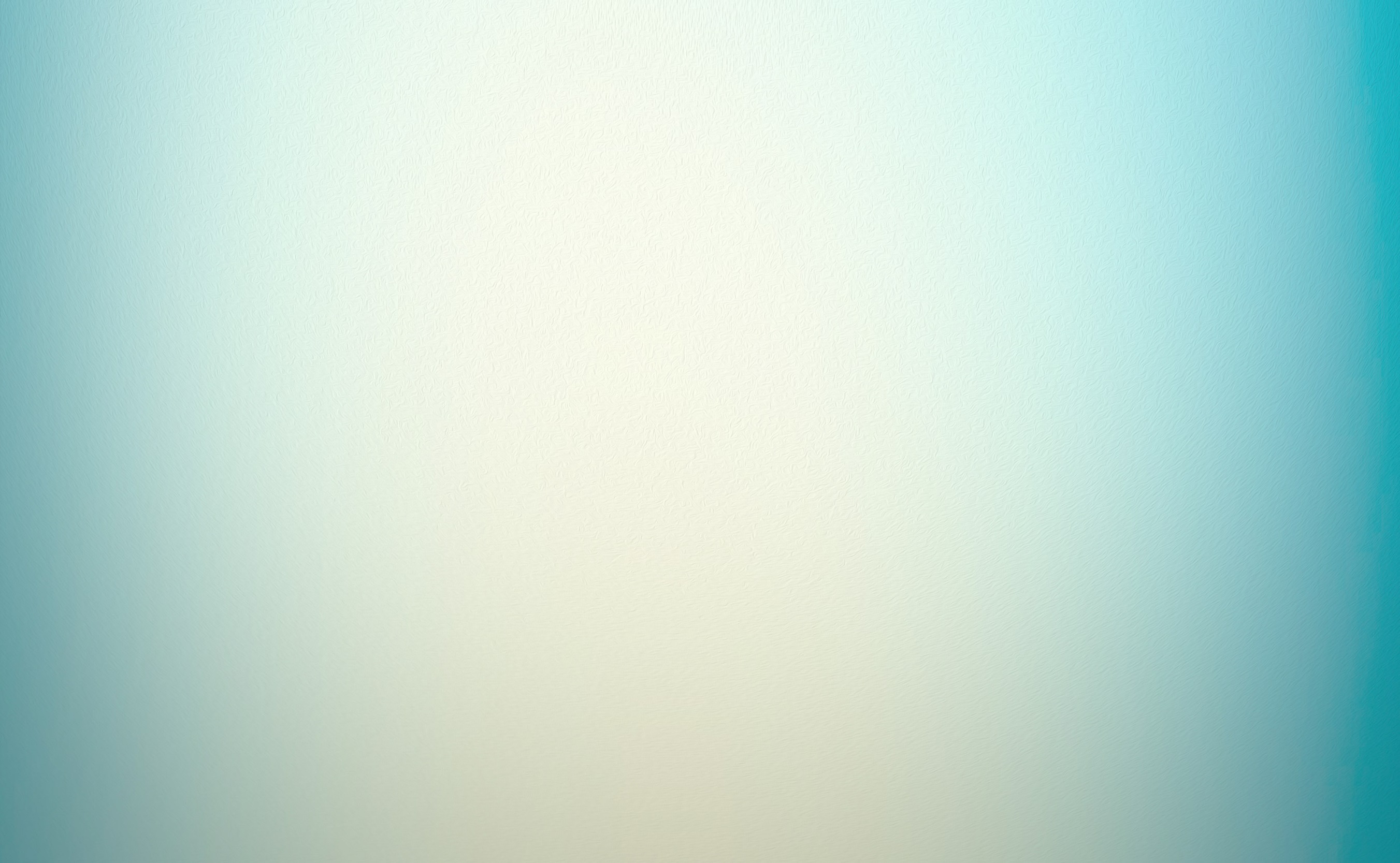 Avanços recentes
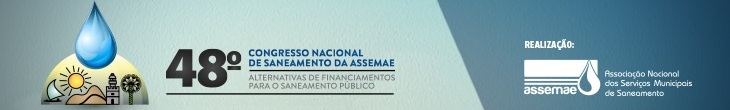 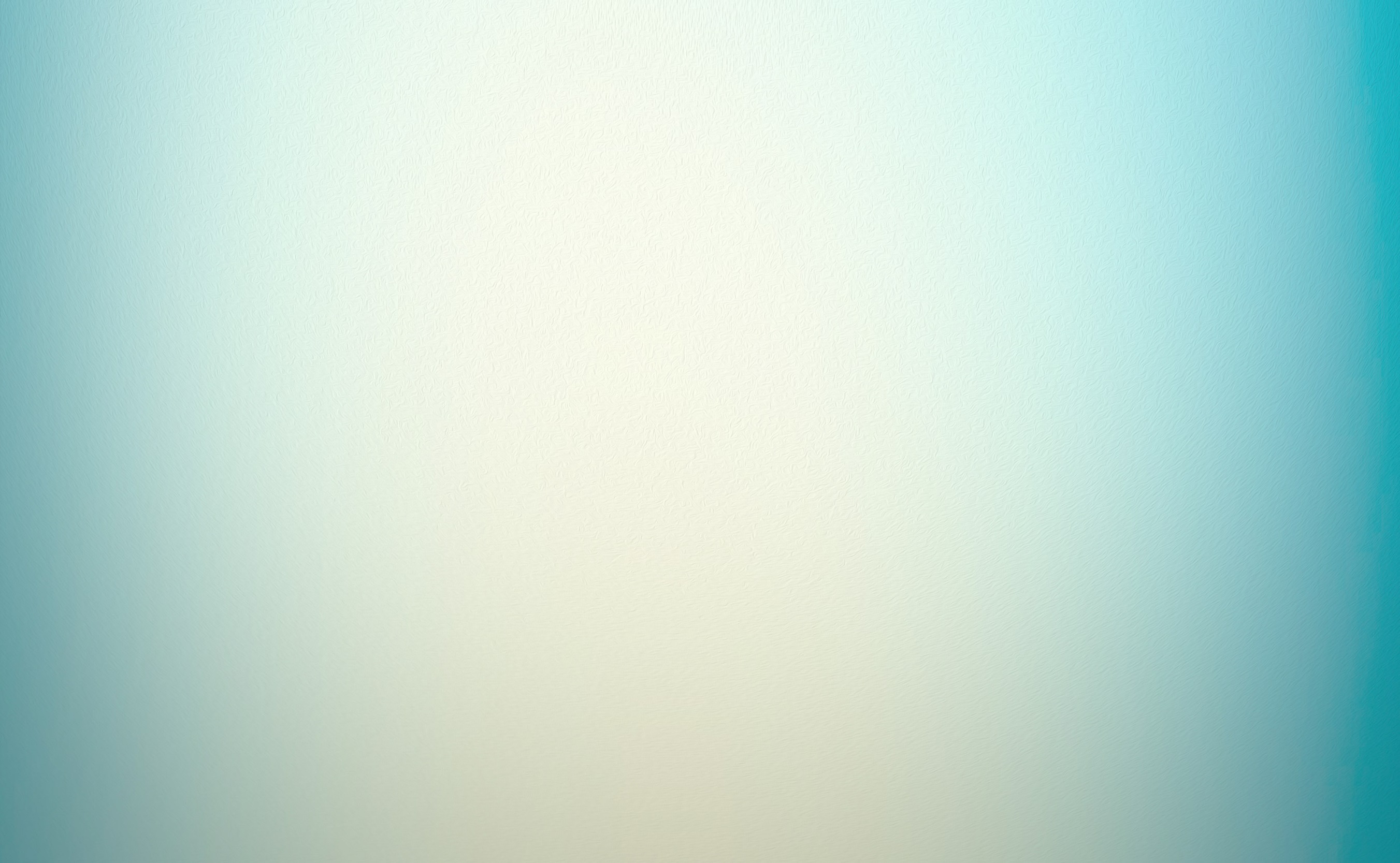 Desafios a serem superados
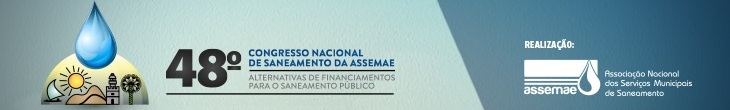 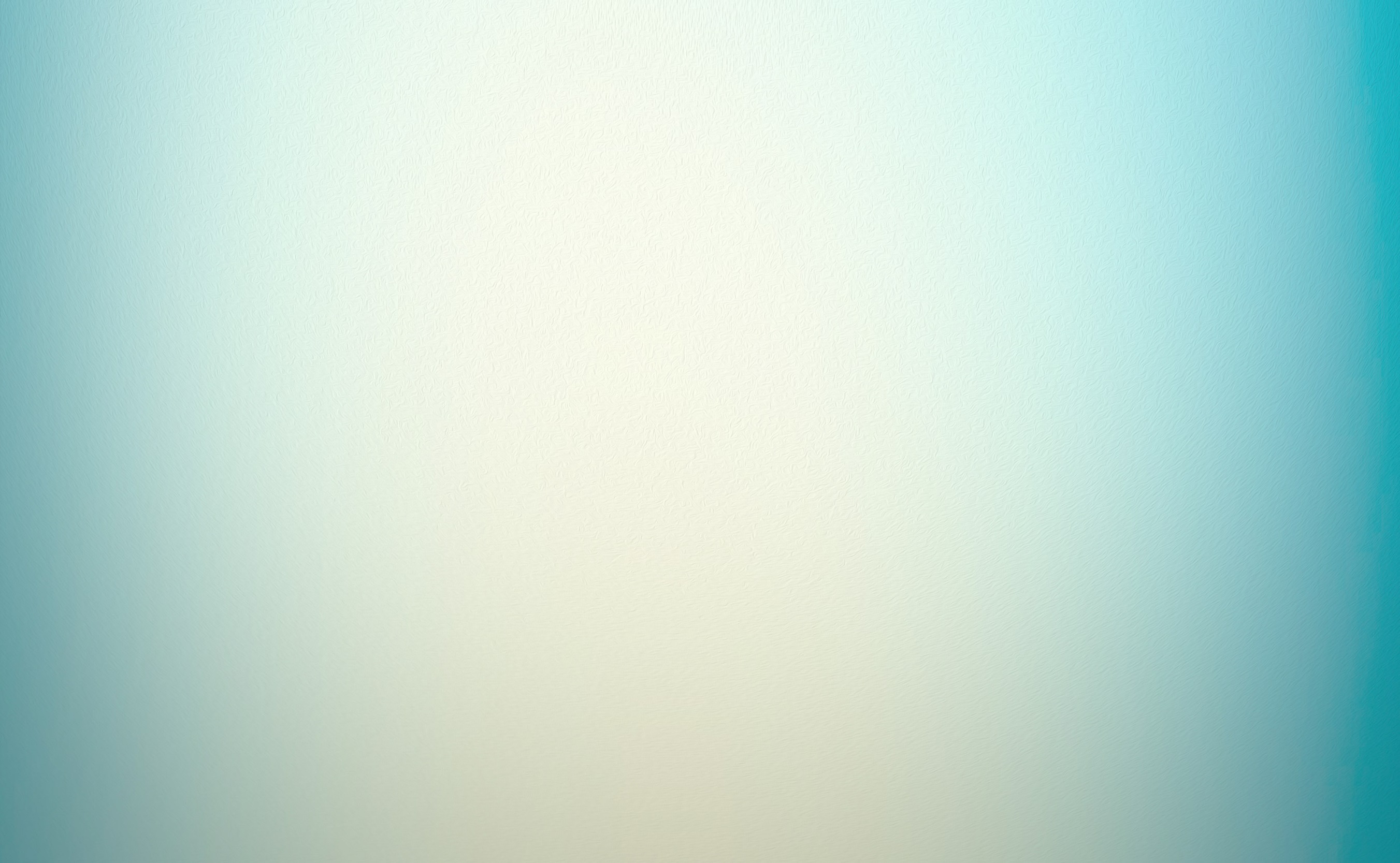 Apoio do BNDES aos municípios - Avançar
Seleção do Ministério das Cidades  para financiamento de projetos de saneamento de entes públicos.
Ministério das Cidades seleciona propostas a serem apresentadas aos agentes financeiros: processo seletivo aberto até 01 de junho de 2018.
O que é?
Como funciona?
Quais as condições?
BNDES analisa as propostas enviadas: cadastro, risco, beneficiário, projeto, garantias.
Taxa de Juros
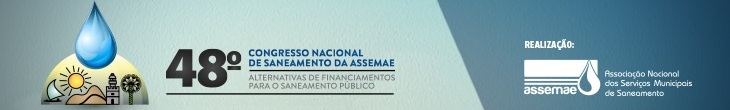 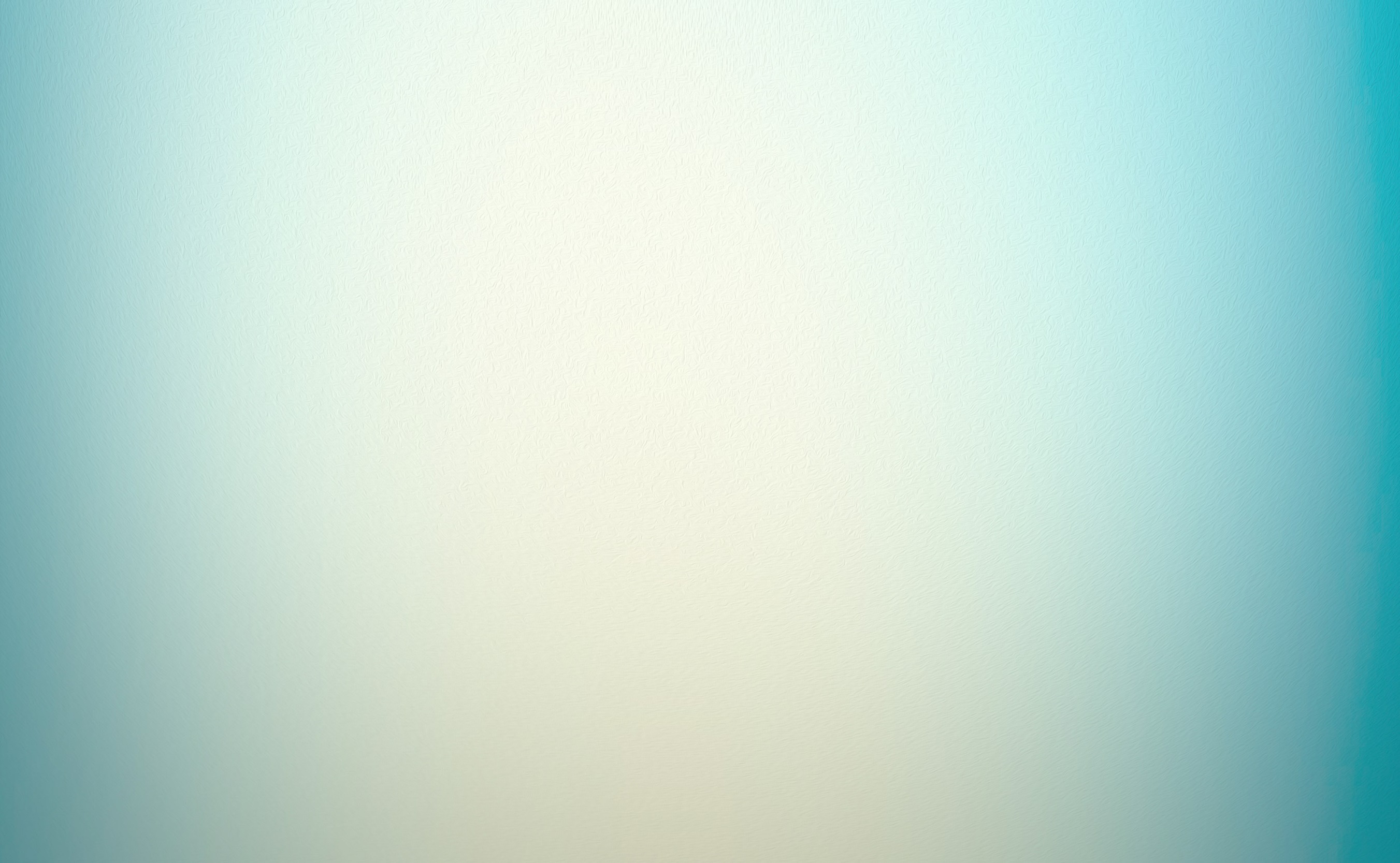 Apoio do BNDES aos municípios - PMI
O que é?
Financiamento para apoiar investimentos públicos alinhados ao planejamento municipal, de caráter multissetorial, sustentável e integrado.
Saneamento ambiental
Urbanização e infraestrutura básica
O que pode ser financiado?
Equipamentos públicos
Transporte público de passageiros
Habitação de interesse social nos casos de realocação
Recuperação e revitalização de áreas degradadas
Quais as condições?
Taxa de Juros
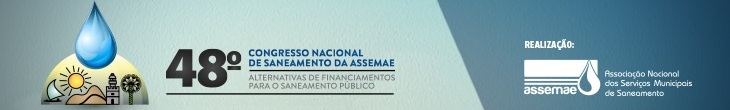 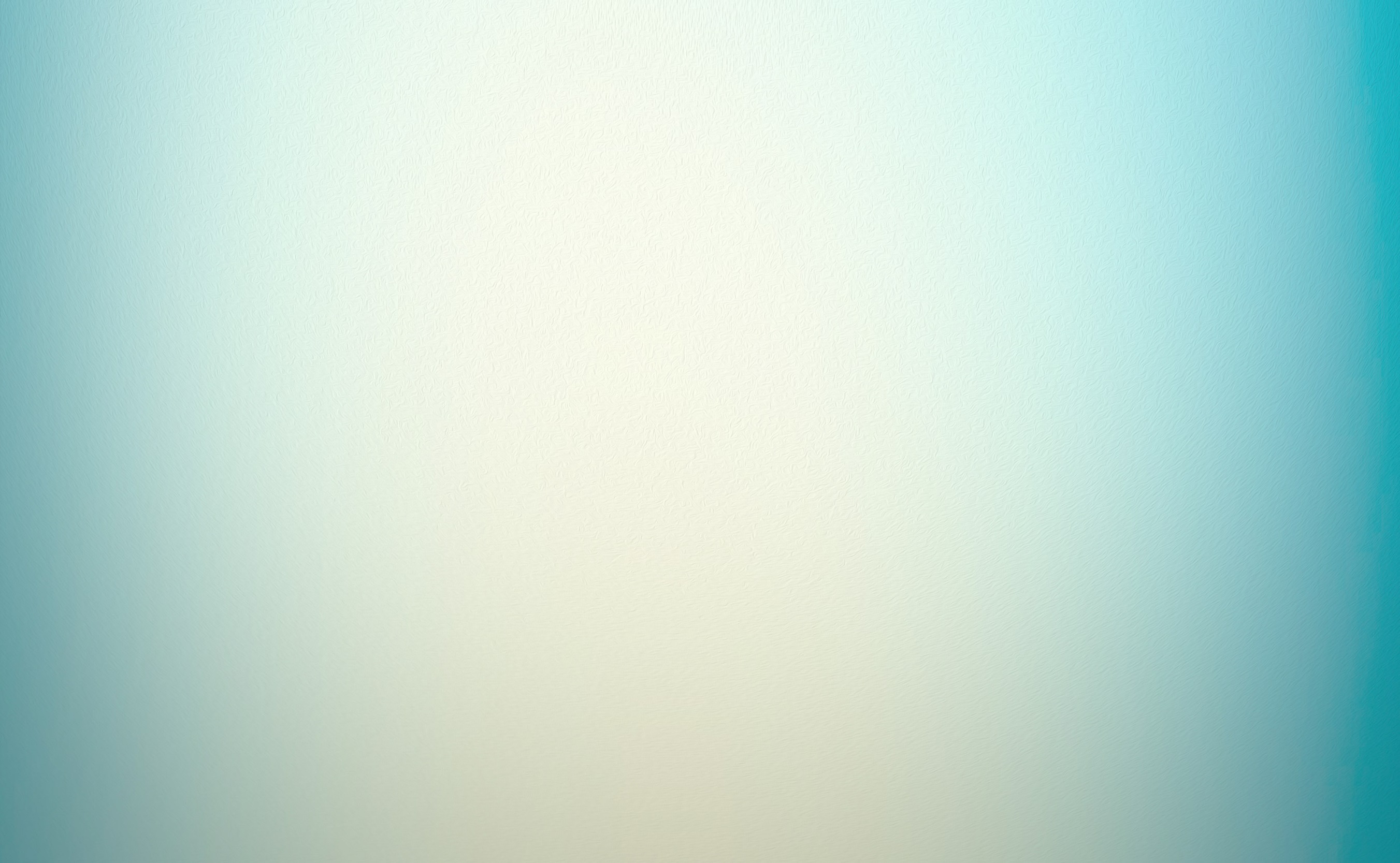 facebook.com/bndes.imprensa
twitter.com/bndes_imprensa
youtube.com/bndesgovbr
slideshare.net/bndes
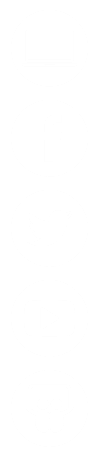 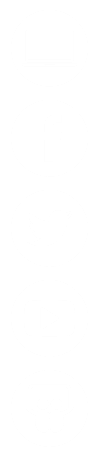 Portal BNDES
www.bndes.gov.br

Atendimento Empresarial
0800 702 6337
Chamadas internacionais
+55 21 2172 6337 

Ouvidoria
0800 702 6307
www.bndes.gov.br/ouvidoria

Fale Conosco
www.bndes.gov.br/faleconosco
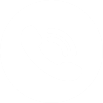 Obrigada.
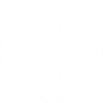 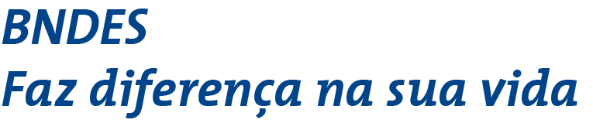 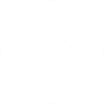 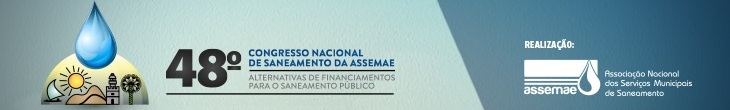